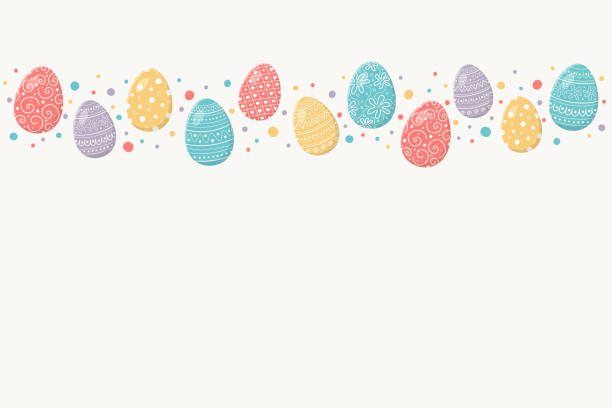 The Chelsfield Preschool and Nursery Newsletter April 2023
April themes and Celebrations
‘Our Community’ is April’s Theme. To help support learning, talk about things in our environment that grow and Who in our environment help us? Please find attached ‘My sense’s journey to school’ If possible please complete and return to enable the children to share with their friends. 

This month the children will be celebrating Easter, Eid and St George’s Day. We will be planting Wild flower seeds, and cooking Hot Cross Buns / Chocolate Easter Nests.

The children will be making Easter cards which we are hoping to deliver to a local home. We are confident their beautiful art work will be enjoyed by all. 

News
We would like to thank all parents for their generous donations on World Book Day. We raised £48.00 for CrackerJacks children's Trust. 

We sadly say goodbye to Jessica. We wish her luck in her position and wish to thank her for all of her hard work. Please look at our tuff tray display book. Jess has created some amazing activities for the children. 

Thank you to all those parents who have completed our Questionnaire. We have had amazing comments which we value and appreciate your kind words.


Term Dates 

Good Friday 7th April Nursery Closed for all
Easter Monday 10th April Nursery Closed for all

New Term starts 17th April – Friday 26th May

Bank Holidays May 1st, 8th and 29th 
Monday 5th June New Term starts
Parent suggestions 
We will be updating you on the outcomes. More progress sessions, Emailing newsletters, seeing photos of the children during activities, creating a group for updates and communication purposes. 

We had positive feedback for our team, ‘friendly’, ‘attentive’, and ‘100% approachable’. Our newsletter was praised, and all parents confirmed that they are happy with their child’s progress and all would be happy to recommend our Nursery to others. With another comment received saying ‘we provide a safe, nurturing environment’. We will continue to strive and maintain our safe environment for all children, on this note we can now confirm our recent ofsted inspection grading. 

We received ‘Good’ in all areas. We were informed by the Inspector on the day that this is not easy to achieve and how lovely the Nursery runs and how apparently happy all the children were.

We all work very hard to maintain standards and we would like to thank all staff for their hard work and parents for their continued support. 

A copy of the report will be displayed on our Parent notice board. Currently the website is being updated, once complete you will be able to read the full report online. 

We would like to once again Thank you all and wish you all a Happy Easter.
Email: chelsfieldbrom@yahoo.co.uk
Phone: 01689 853183
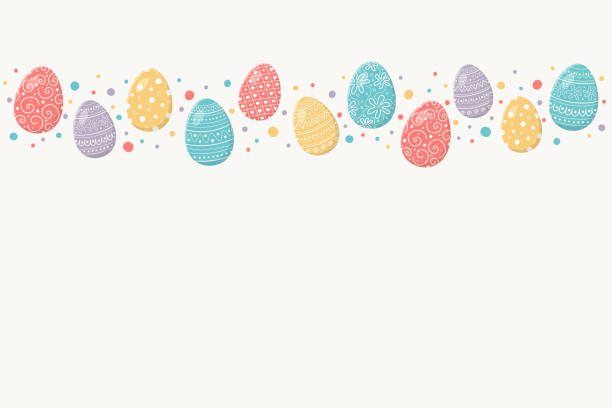 The Chelsfield Preschool and Nursery Newsletter April 2023
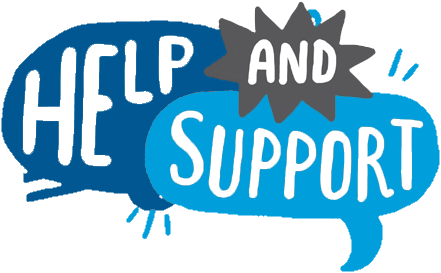 Local Family Centres

Blenheim Children and Family Centre
Email –BLENHEIMCFC@BROMLEY.GOV.UK
Phone – 01689 831193

Cotmandene Family Centre
Email – COTMANDENECFC@BROMLEY.GOV.UK
Phone – 0208 300 2548

Children and Family Centres offer a range of services to meet the needs of children under five and support their families.
The Bromley Children Project and partners continue to ensure that support, activities and services are made available to the local community.

Social media: for up-to-date information, announcements and much more please visit our social media pages.
Facebook The Bromley Children Project - Facebook
Instagram The Bromley Children Project – Instagram 
Youtube  The Bromley Children Project - Creative Kids
Mental Health Support

NHS - 111

Samaritans - 116 123

Mind - www.mind.org.uk

Self-Help Ideas
Maintain a Healthy diet
Exercise regularly
Connect with others
Set goals and challenges
Take up a Hobby
Volunteer in the Community
Avoid unhealthy habits
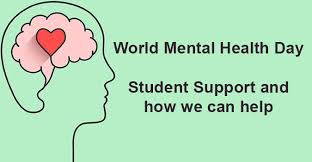